Autograder
Rishabh Singh, Sumit gulwani, Armando solar-lezama
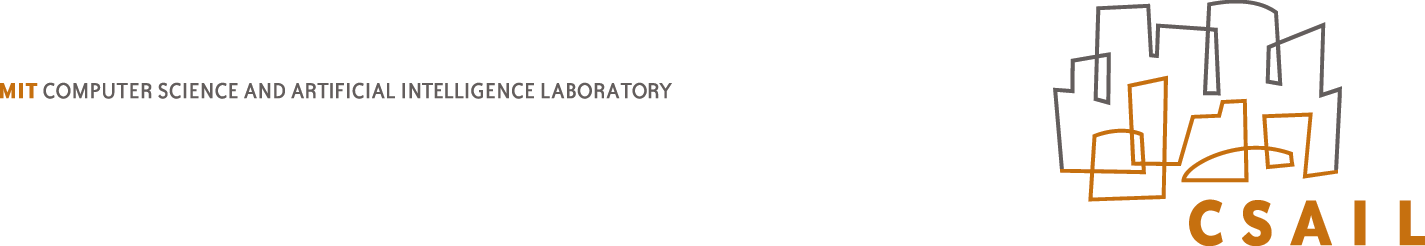 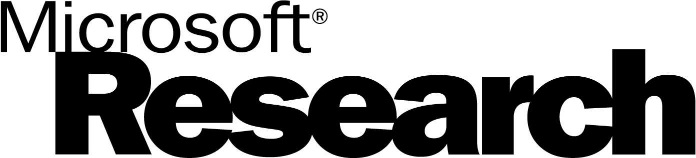 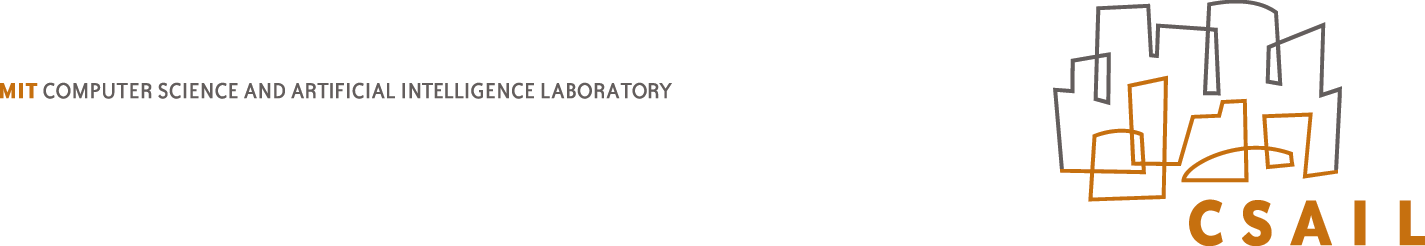 A
G
[Speaker Notes: The work I am presenting today is really work by my student Rishabh Singh in collaboration with Sumit Gulwani and I. 
The goal of our project is to automatically provide meaningful feedback to students working on introductory programming assignments. 
So how is this feedback provided today?]
Test-cases based feedback
Hard to relate failing inputs to errors

Manual feedback by TAs
Time consuming and error prone
Feedback on Programming Assignments
[Speaker Notes: There are two basic approaches used today to provide feedback. 
a) You can run the student’s program on a set of testcases and tell the students which ones she failed. 
and b) You can get a group of Tas to stare at the solutions and try to figure out what the student was trying to do. 

The problem with the first approach is quite simply that students hate it. In an introductory programming course, students just don’t have the debugging skills to go from failing testcases to root causes. Even when you try to use the second approach, it’s easy for Tas to fall back on the test based grading, then students really hate it.]
"Not only did it take 1-2 weeks to grade problem, but the comments were entirely unhelpful in actually helping us fix our errors. …. Apparently they don't read the code -- they just ran their tests and docked points mercilessly. What if I just had a simple typo, but my algorithm was fine? ...."
Student Feedback
[Speaker Notes: Students really want to know what was wrong with their solution. They want to feel like their grade reflects their effort, and they want it today! 

This is already a problem with traditional courses but it gets even worse in the world of MOOCs.]
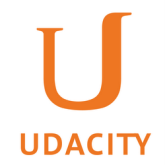 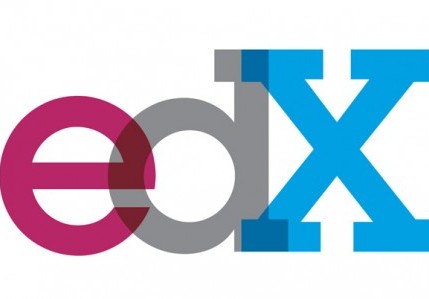 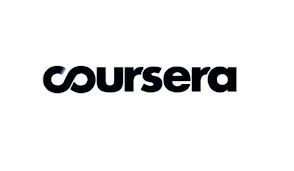 Scalability Challenges (>10k students)
Bigger Challenge in MOOCs
[Speaker Notes: If we are trying to teach programming to the world tens of thousands of students at a time, we need technology to help with this feedback problem.]
Today’s Grading Workflow
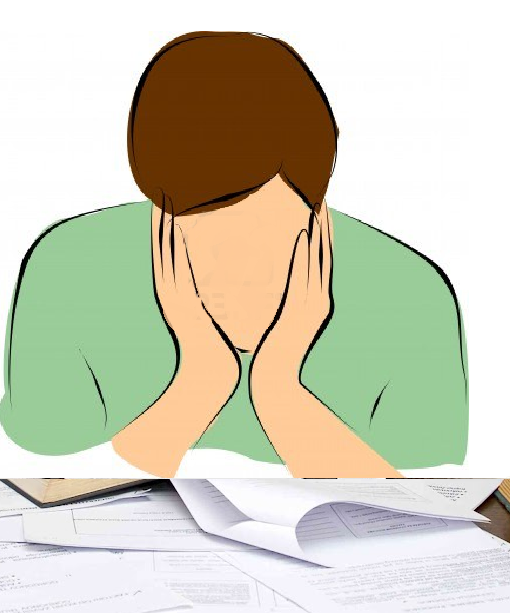 def computeDeriv(poly):
    deriv = []
    zero = 0
    if (len(poly) == 1):
        return deriv
    for e in range(0, len(poly)):
        if (poly[e] == 0):
            zero += 1
        else:
            deriv.append(poly[e]*e)
    return deriv
def computeDeriv(poly):
    deriv = []
    zero = 0
    if (len(poly) == 1):
        return deriv
    for e in range(0, len(poly)):
        if (poly[e] == 0):
            zero += 1
        else:
            deriv.append(poly[e]*e)
    return deriv
replace derive by [0]
Grading Rubric
Teacher’s Solution
[Speaker Notes: Lets look at what happens today. Today while grading TAs or teacher first write some reference solution, and after going over a few student solutions, TAs and teacher construct a grading rubric consisting of common errors students are making and how many marks are to be deducted for each of these mistakes. After this, TAs spend hours and hours in the process of applying the rubric to student attemps to grade and provide feedback.]
Autograder Workflow
def computeDeriv(poly):
    deriv = []
    zero = 0
    if (len(poly) == 1):
        return deriv
    for e in range(0, len(poly)):
        if (poly[e] == 0):
            zero += 1
        else:
            deriv.append(poly[e]*e)
    return deriv
def computeDeriv(poly):
    deriv = []
    zero = 0
    if (len(poly) == 1):
        return deriv
    for e in range(0, len(poly)):
        if (poly[e] == 0):
            zero += 1
        else:
            deriv.append(poly[e]*e)
    return deriv
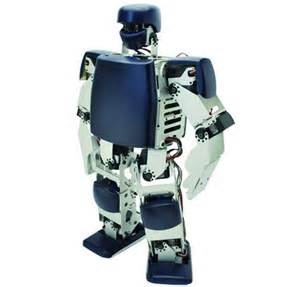 replace derive by [0]
Error Model
Teacher’s Solution
A
G
[Speaker Notes: In this work, we want to automate this process keeping a similar interface.]
Technical Challenges
Large space of possible corrections
Minimal corrections
Dynamically-typed language
Constraint-based Synthesis to the rescue
Running Example
computeDeriv
Compute the derivative of a polynomial

poly = [10, 8, 2]  #f(x) = 10 + 8x +2x2
     => [8, 4]     #f’(x) = 8 + 4x
Teacher’s solution
def computeDeriv(poly):
    result = []
    if len(poly) == 1:
        return [0]
    for i in range(1, len(poly)):
        result += [i * poly[i]]
    return result
Demo: http://bit.ly/179jFjo
Simplified Error Model
return a  return {[0],?a}
 range(a1, a2)  range(a1+1,a2)
 a0 == a1  False
Autograder Algorithm
Algorithm
----
----
.py
.sk
.out
Algorithm: Rewriter
.py
Rewriting using Error Model
range(0, len(poly))
range({0 ,1}, len(poly))
default choice
a  a+1
Rewriting using Error Model
range(0, len(poly))
range({0 ,1}, len(poly))
a  a+1
Rewriting using Error Model
range(0, len(poly))
range({0 ,1}, len({poly, poly+1}))
a  a+1
Rewriting using Error Model
range(0, len(poly))
range({0 ,1}, {len({poly, poly+1}), len({poly, poly+1})+1})
a  a+1
def computeDeriv(poly):
    deriv = []
    zero = 0
    if ({len(poly) == 1, False}):

        return {deriv,[0]}

    for e in range({0,1}, len(poly)):
        if (poly[e] == 0):
            zero += 1
        else:
            deriv.append(poly[e]*e)

    return {deriv,[0]}
Problem: Find a program that minimizes cost metric and is functionally equivalent with teacher’s solution
Algorithm: Translator
.sk
A Synthesis Primer
Quantifying over programs
Sketch [Solar-Lezama et al. ASPLOS06]
void main(int x){
    int k = 2;
    assert x + x == k * x;
}
void main(int x){
    int k = ??;
    assert x + x == k * x;
}
Statically typed C-like language with holes
(1) Handling python’s dynamic types

(2) Translation of expression choices
Algorithm: Solver
.sk
.out
CEGIS Synthesis algorithm
Synthesize
Check
Insert your favorite 
checker here
CEGIS
Synthesize
Check
Algorithm: Feedback
----
----
.out
Feedback Generation
Correction rules associated with Feedback Template

Extract synthesizer choices to fill templates
Evaluation
Autograder Tool for Python
Currently supports:

- Integers, Bool, Strings, Lists, Dictionary, Tuples

- Closures, limited higher-order fn, list comprehensions
Benchmarks
Exercises from first five weeks of 6.00x and 6.00
   int: prodBySum, compBal, iterPower, recurPower, iterGCD 
   tuple: oddTuple
   list: compDeriv, evalPoly 
   string: hangman1, hangman2
   arrays(C#): APCS dynamic programming (Pex4Fun)
Average Running Time (in s)
Feedback Generated (Percentage)
Feedback Generated (Percentage)
Feedback Generated (Percentage)
Feedback Generated (Percentage)
Why low % in some cases?
Completely Incorrect Solutions

 Unimplemented Python Features

 Timeout
comp-bal-6.00

 Big Conceptual errors
Big Error: Misunderstanding APIs
eval-poly-6.00x
def evaluatePoly(poly, x):
    result = 0
    for i in list(poly):
        result += i * x ** poly.index(i)
    return result
Big Error: Misunderstanding Spec
hangman2-6.00x
def getGuessedWord(secretWord, lettersGuessed):
  for letter in lettersGuessed:
    secretWord = secretWord.replace(letter,’_’)
  return secretWord
A technique for automated feedback generation
Error Models, Constraint-based synthesis
Provide a basis for automated feedback for MOOCs
Towards building a Python Tutoring System
rishabh@csail.mit.edu
Thanks!
Conclusion
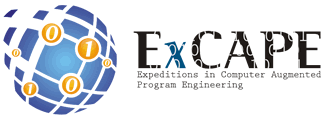 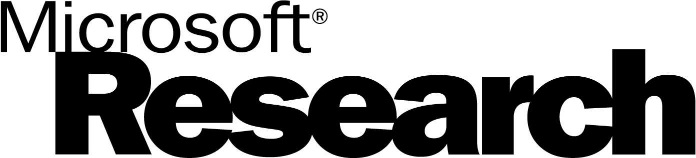 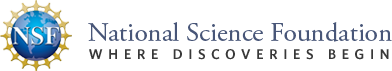 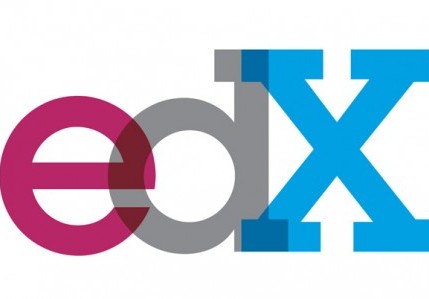 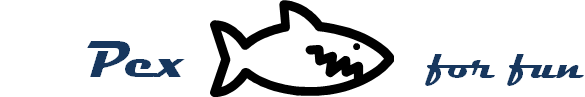 Acknowledgements